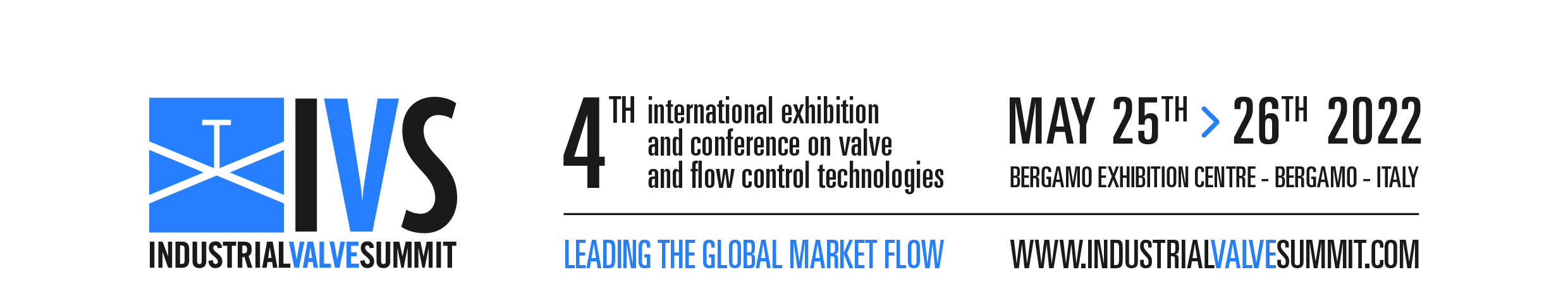 ORGANIZERS
SCIENTIFIC COMMITTEE
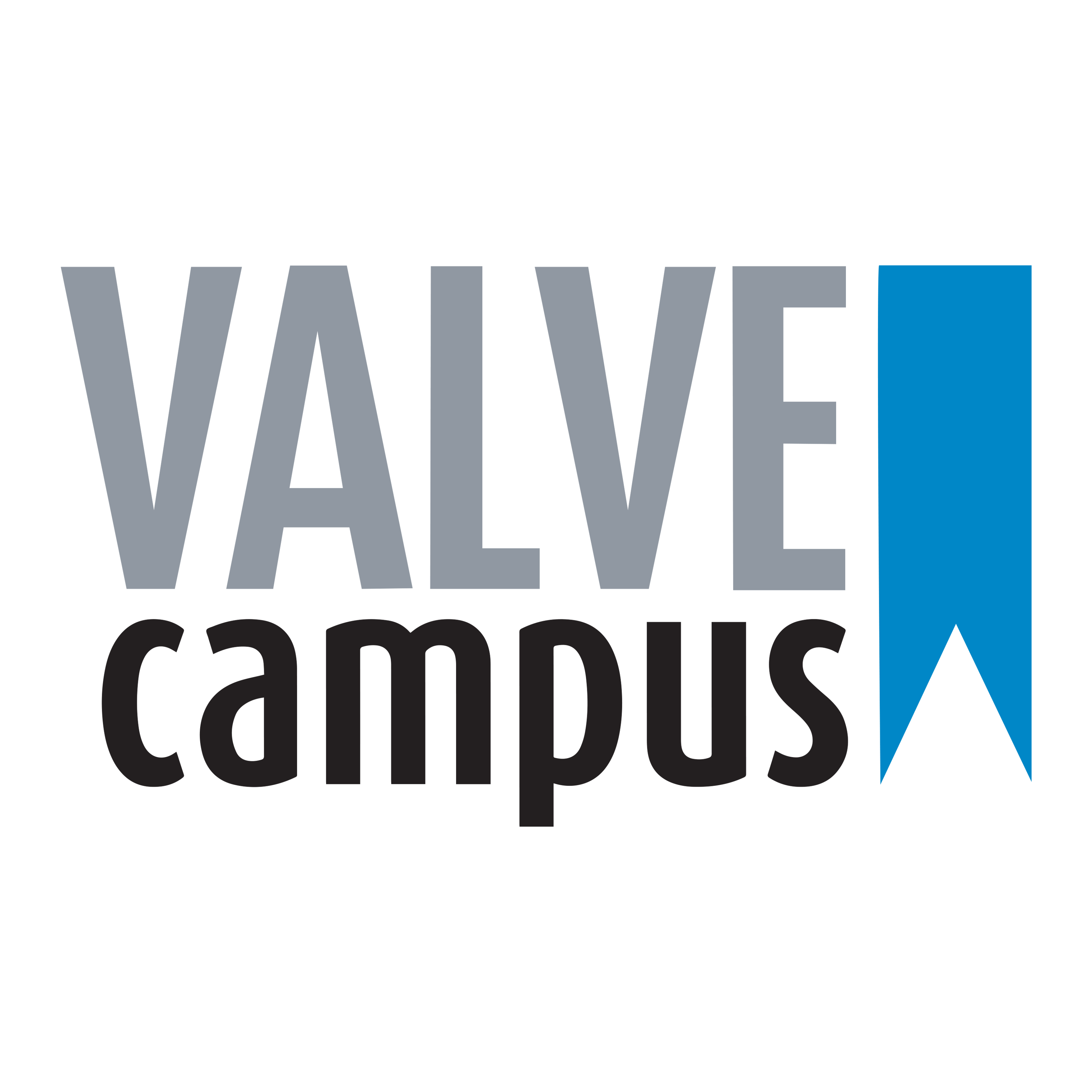 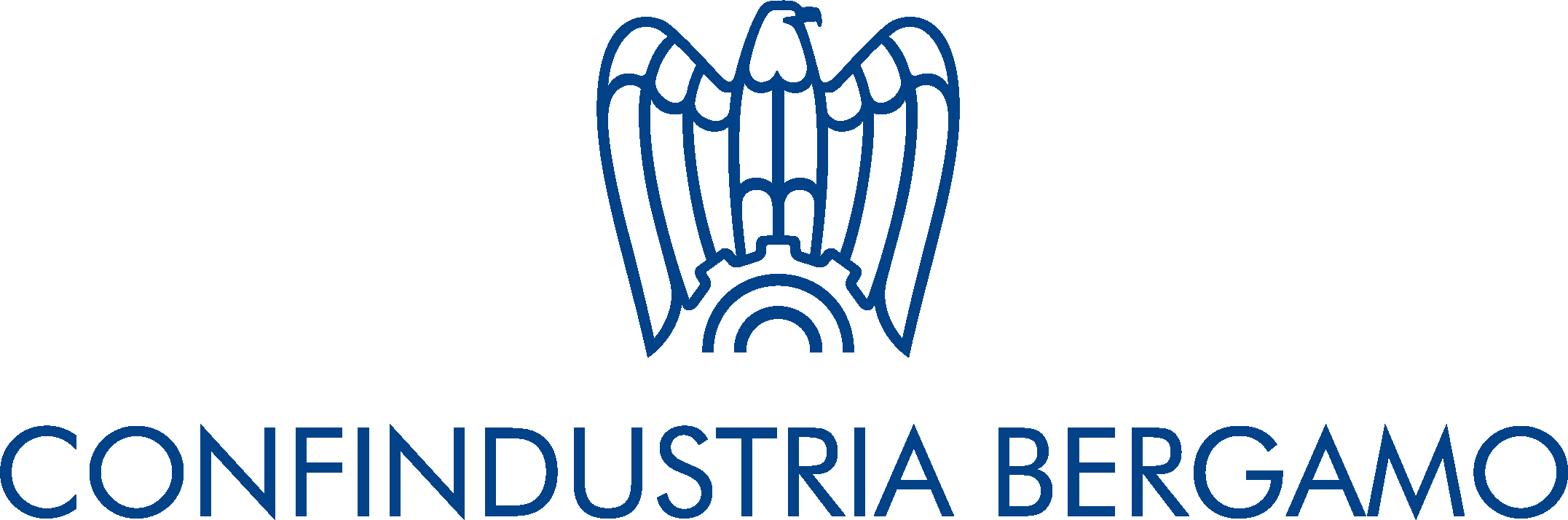 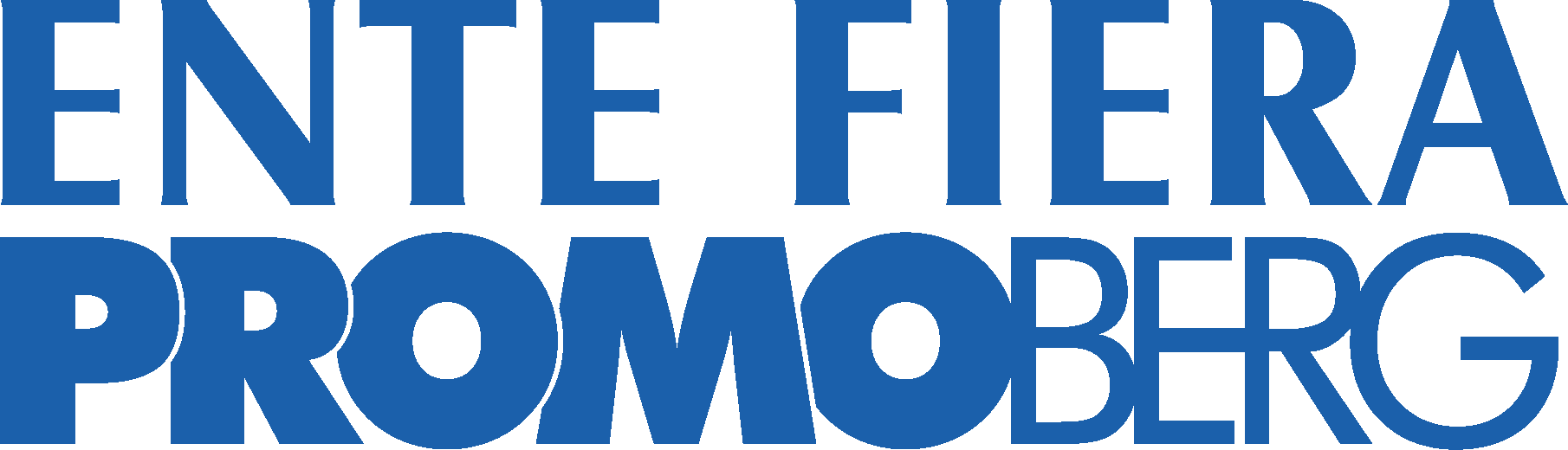 NICK GRAY
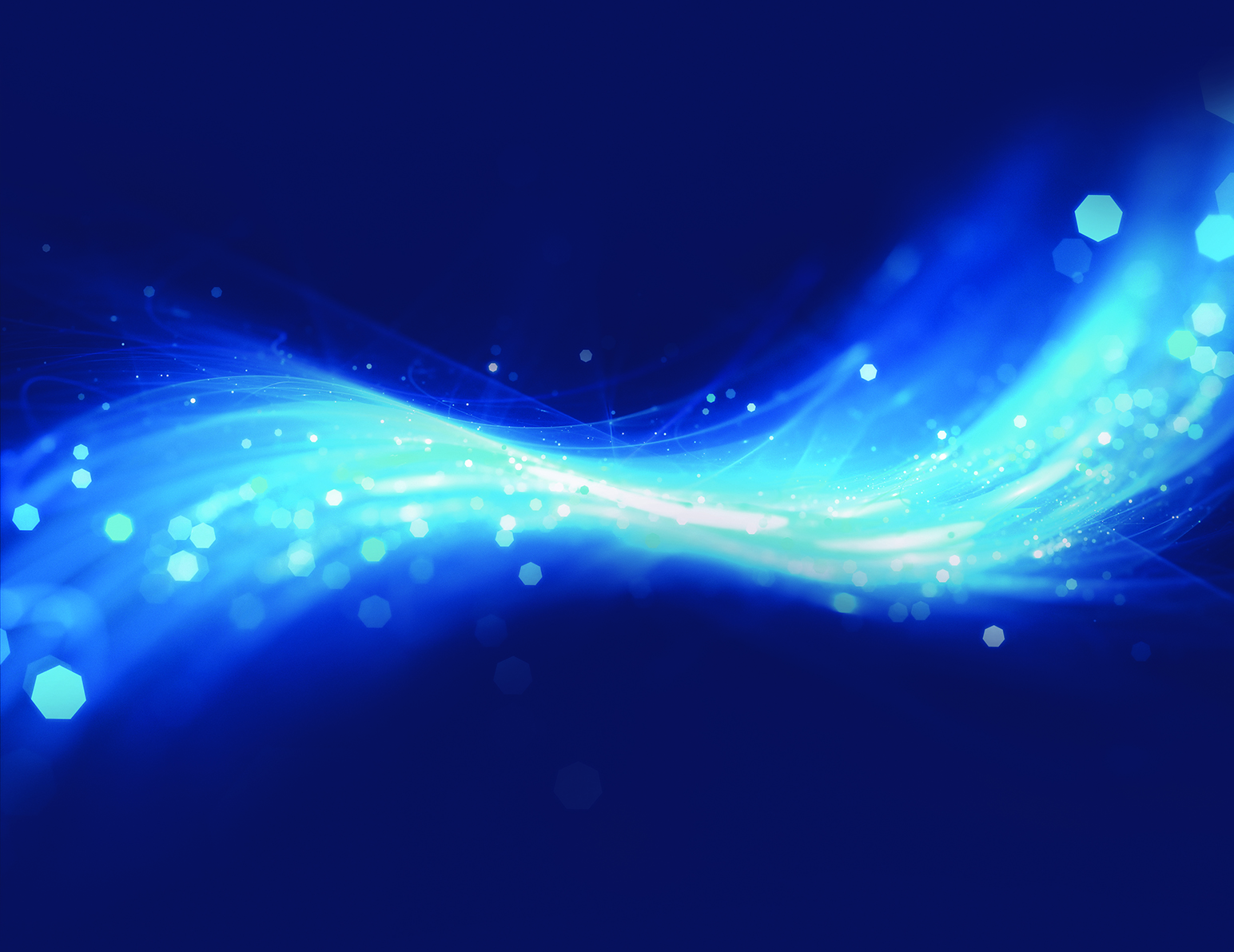 Head of Engineering and Quality at Shipham Valves
Selection and Application of Nickel Aluminium Bronze Isolation Valves
IVS 2022
Technical Conference
Biography
Nick Gray is Head of Engineering and Quality at Shipham Valves and helps EPC’s, End-users and other valve users with the specification and customisation of valves to suit even the most bespoke of applications.


Before becoming Head of Engineering and Quality, Nick spent over 10 years working in various roles for a number of Valve manufacturers. During this time he gained a Master’s Degree in the field of ball valve seat development and design. His expertise primarily lies within the design of valves and their application to specific situations through the selection of materials and features.


Nick is available for supporing any quieries with regards to product selection. Nick can be reached at Nick.Gray@shiphamvalves.com
Selection and Application of Nickel Aluminium Bronze Isolation Valves
Nickel Aluminium Bronze typically finds use in applications where seawater or brine is present; providing a long service life far exceeding that of rubber-lined or ferrous based steel valves used on the same service. 

The whole-life cost of using a Nickel Aluminium Bronze valve in seawater applications is economically superior to other solutions, when considering additional inspection, maintenance and service costs and that of whole valve replacement, typically required when other solutions are adopted.  

Nickel Aluminium Bronze may not enjoy the notoriety of other materials; this presentation contains information which can assist in the correct selection and application of valves manufactured from Nickel Aluminium Bronze.
Valve Size
Valve and pipe / system sizing must consider a maximum fluid velocity of 4.3m.s-1.

Above the limit of 4.3m.s-1 there is a danger of on-setting erosion of the self-repairing protective surface film (oxide layer) on the material surface.

The velocity limit is applicable to both full and reduced bore valves; the increase in velocity in the reduced bore section of the valve is also limited to 4.3m.s-1
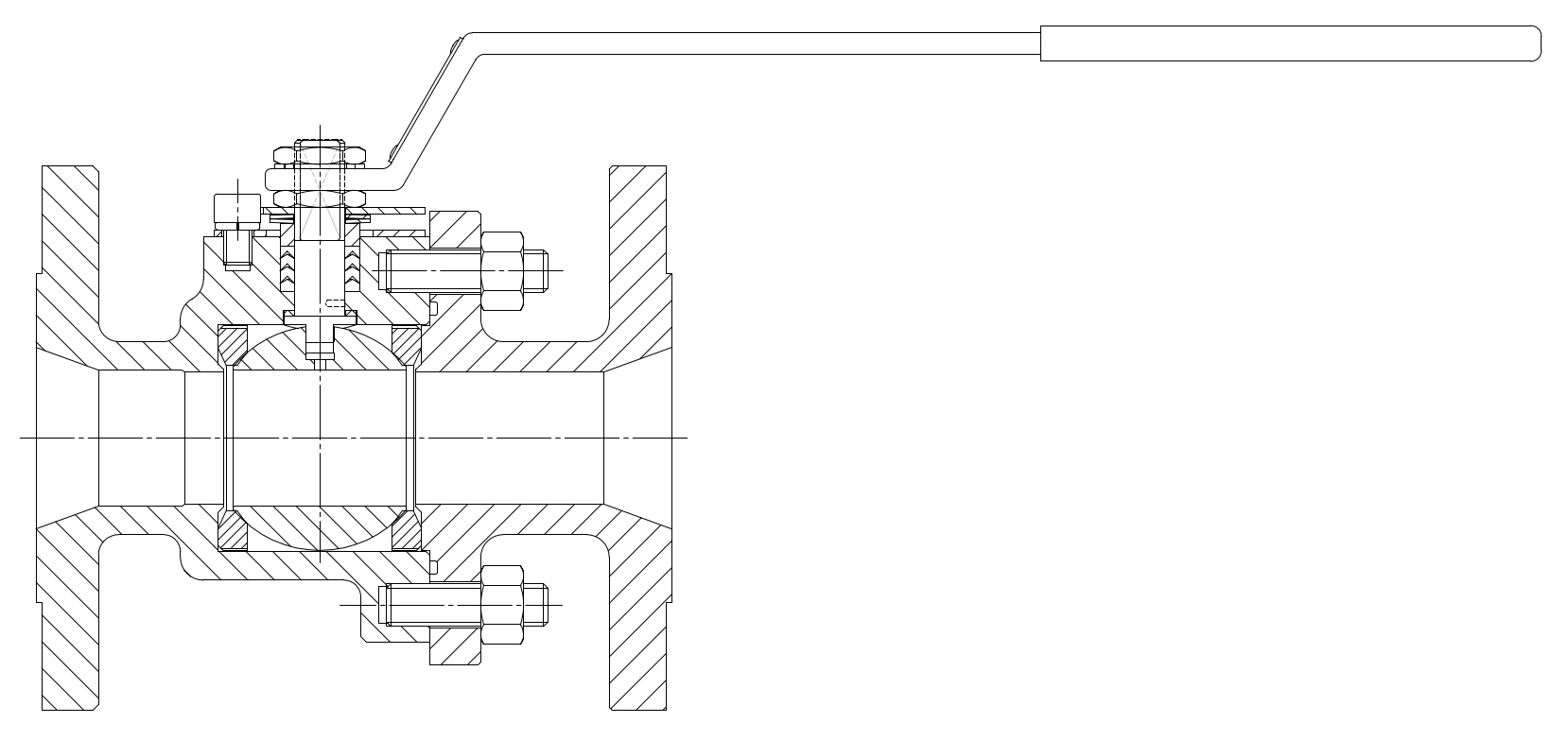 Temperature Limits
-196°C is possible without impact testing –  ASME B31.3 Process Piping, Table 323.2.2.
Temperature Range across which ASTM B148 C95800 may be used.
-196°C
Temperature Range
+325°C
Corrosion Resistance and Chemical Compatibility
High resistance to ammonia stress corrosion and immune to Chloride stress cracking;

Resists biofouling (accumulations of barnacles and algae);

Heat-treated – better corrosion resistance;

Most suitable for use with:
Valve Type
B148 C95800 against A216 'WCB'
800
700
600
Pressure Class Determination
500
Working Pressure / psig
400
300
200
Nickel Aluminium Bronze typically used at ASME Class 150, Class 300 & Class 600 pressure ratings;

ASME B16.24 & ASME B16.34 methods P-T determination methods used.
100
0
0
50
100
150
200
250
300
350
400
450
500
Temperature /
°
F
Class 150
Class 300
'WCB' Class 150
'WCB' Class 300
Trim Material Selection
Nickel Aluminium Bronze Trim
Monel® Trim
Packing / Gasket Selection
Selection of these materials should be consistent i.e. packing and gaskets should be the same material(s)

2 Main material options:
Graphite

Chemically inert
Available as flat gaskets and braided packing rings
Extremely wide operating temperature range
Suitable for Firesafe products
Additives used to remove galvanic corrosion potential
PTFE

Chemically inert
Available as flat gaskets and braided packing rings
Wide operating Temperature range
Available as WRAS approved
Bolting Selection
Recommendation is to use Nickel Aluminium Bolting (ASTM B150 C63000 HR50) as per ASME B16.24.

Suitable for Saline Environments

Same base material as valve (no differential thermal expansion or material strength)

More costly than Steel bolting but expected lifetime is 25-30+ years in service


Where Ferrous bolting is specified ASTM A193 B7 / ASTM A194 2H shall be used.

Bolting must be coated – coating life dependant on damage

Strength ratio to Nickel Aluminium Bronze threaded holes acceptable

Not suitable for Saline Environments
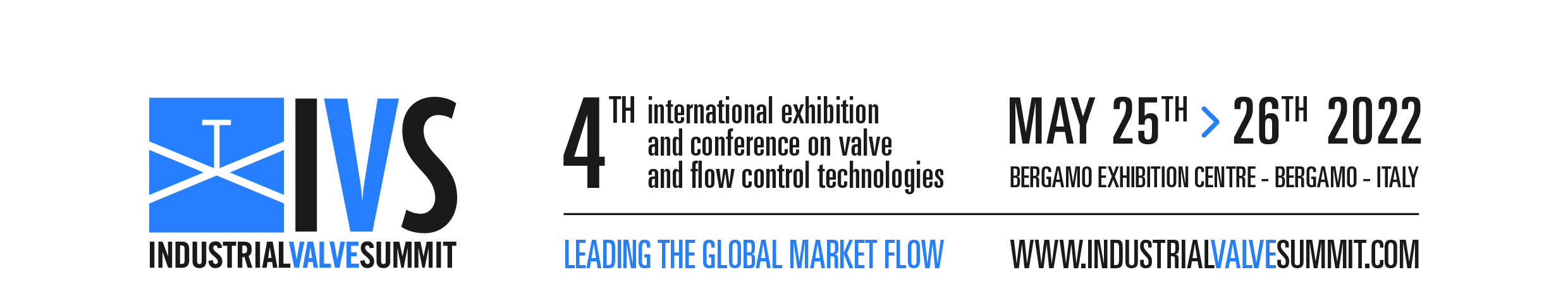 SCIENTIFIC COMMITTEE
ORGANIZERS
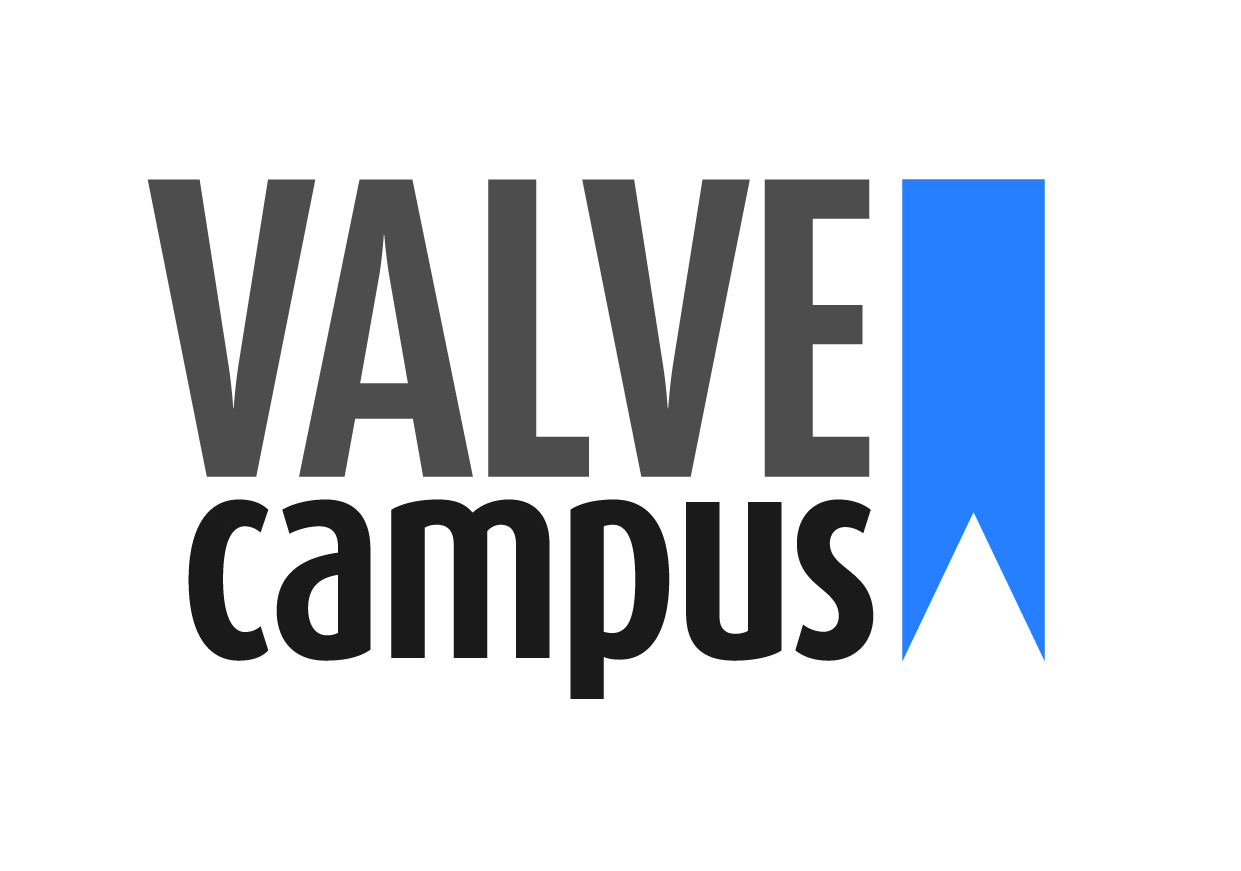 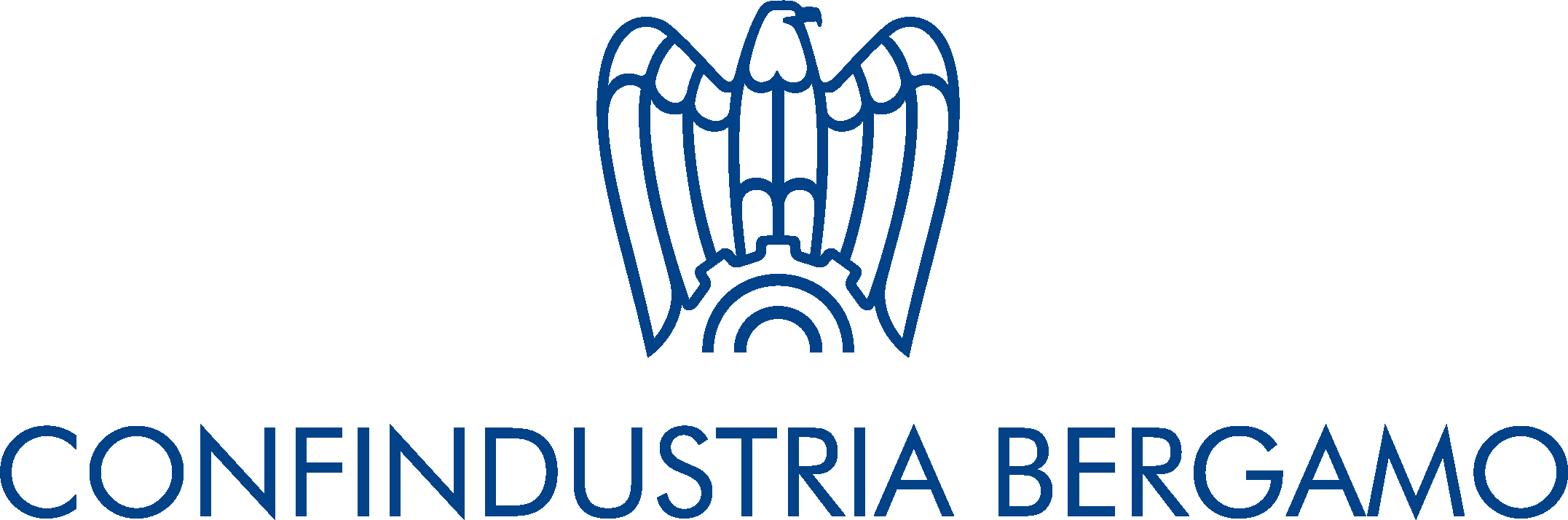 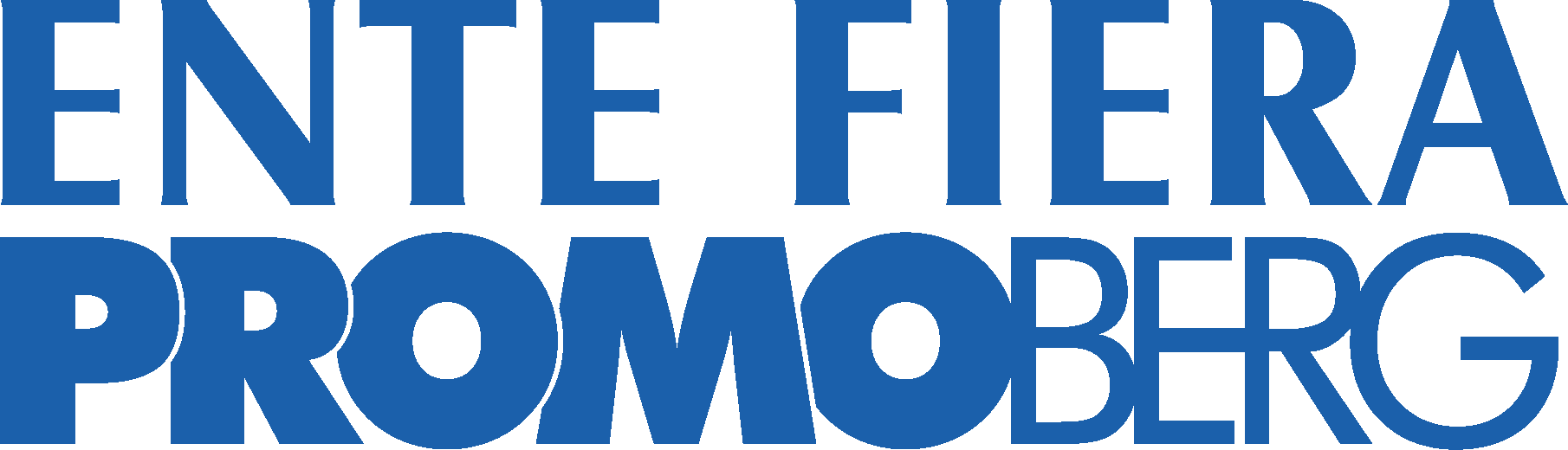 Q & A  SESSION
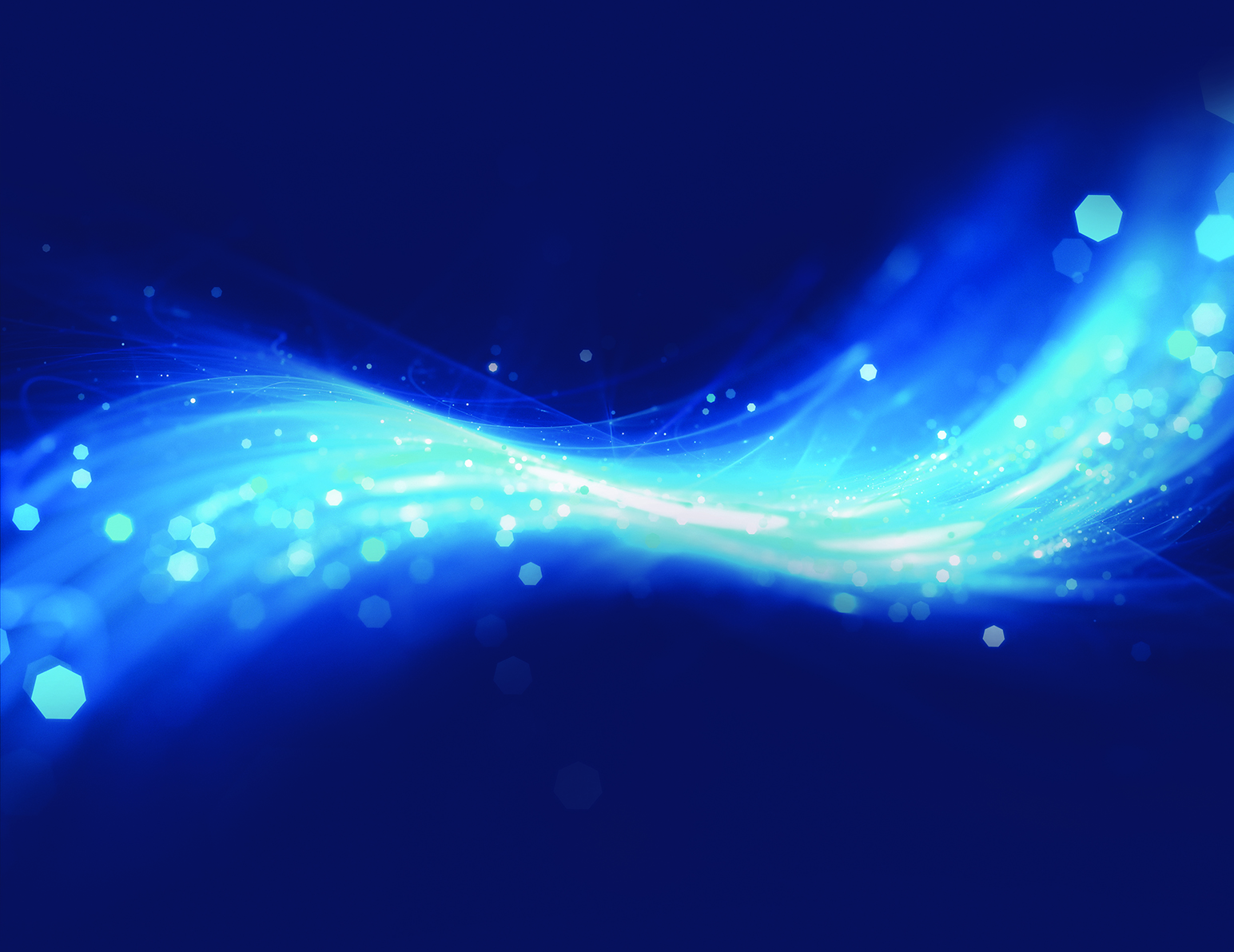 Thank you for your attention!
IVS 2022
Technical Conference